Митоз.Амитоз.
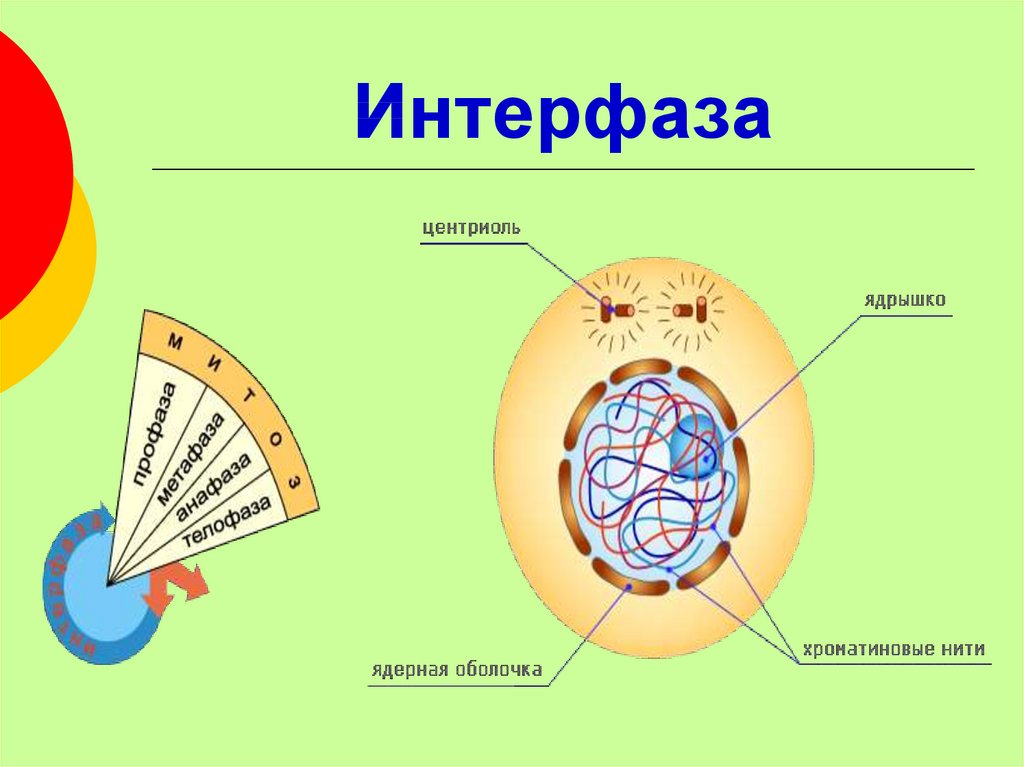 Яовитые животные
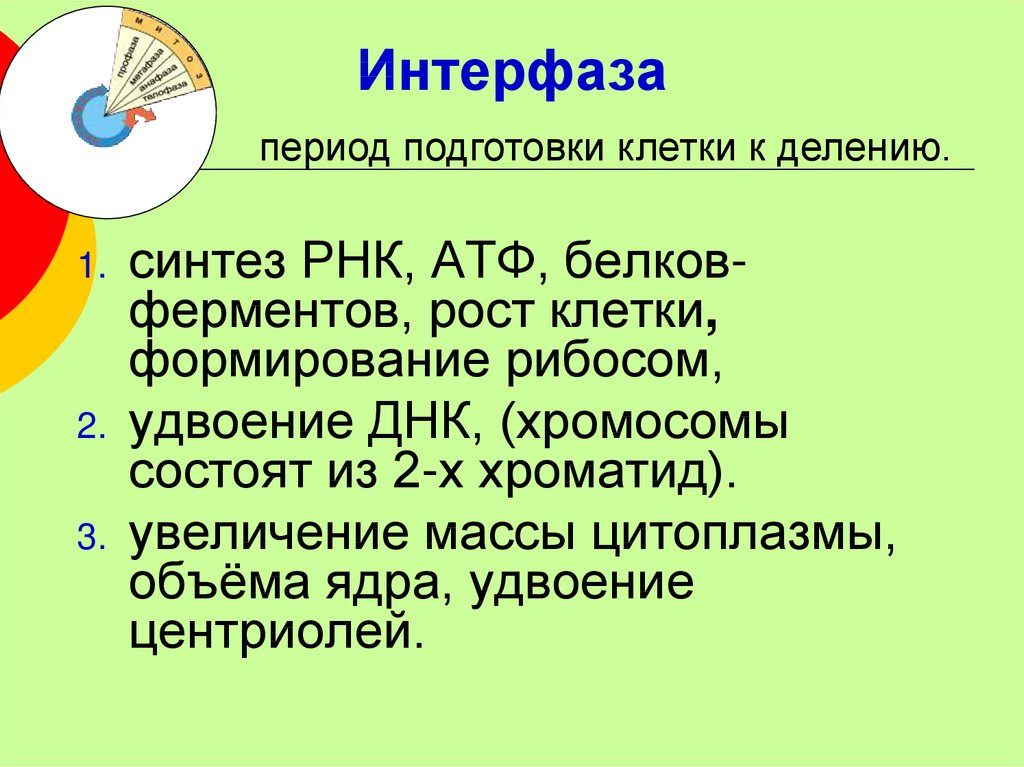 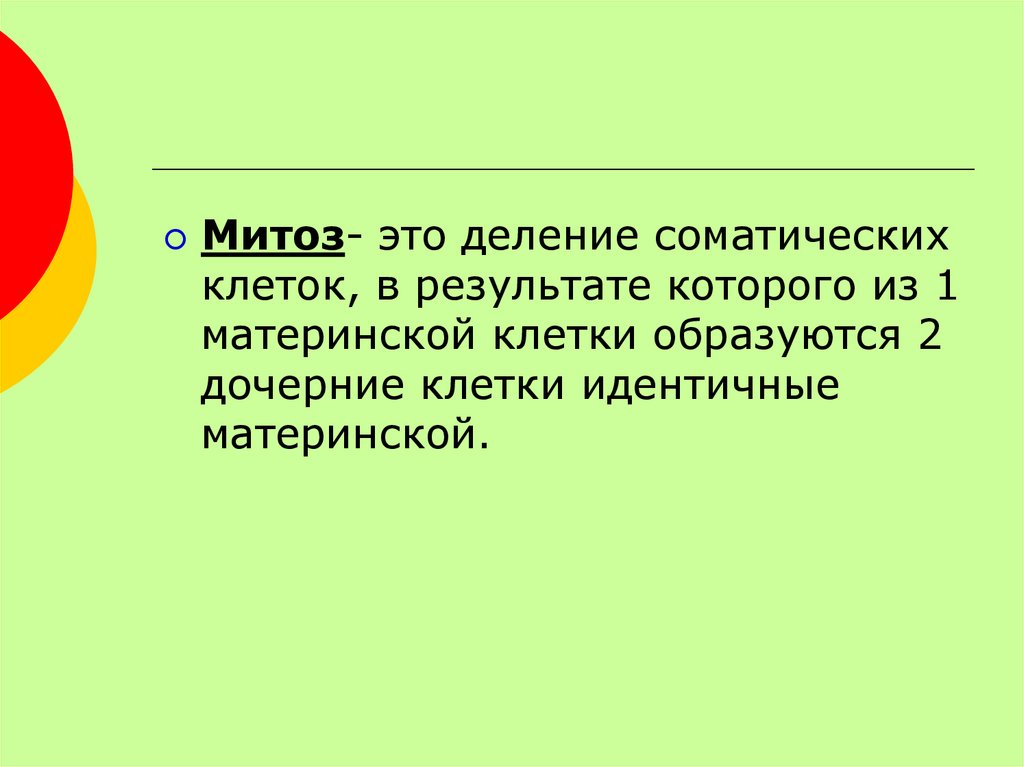 Митоз.Амитоз.
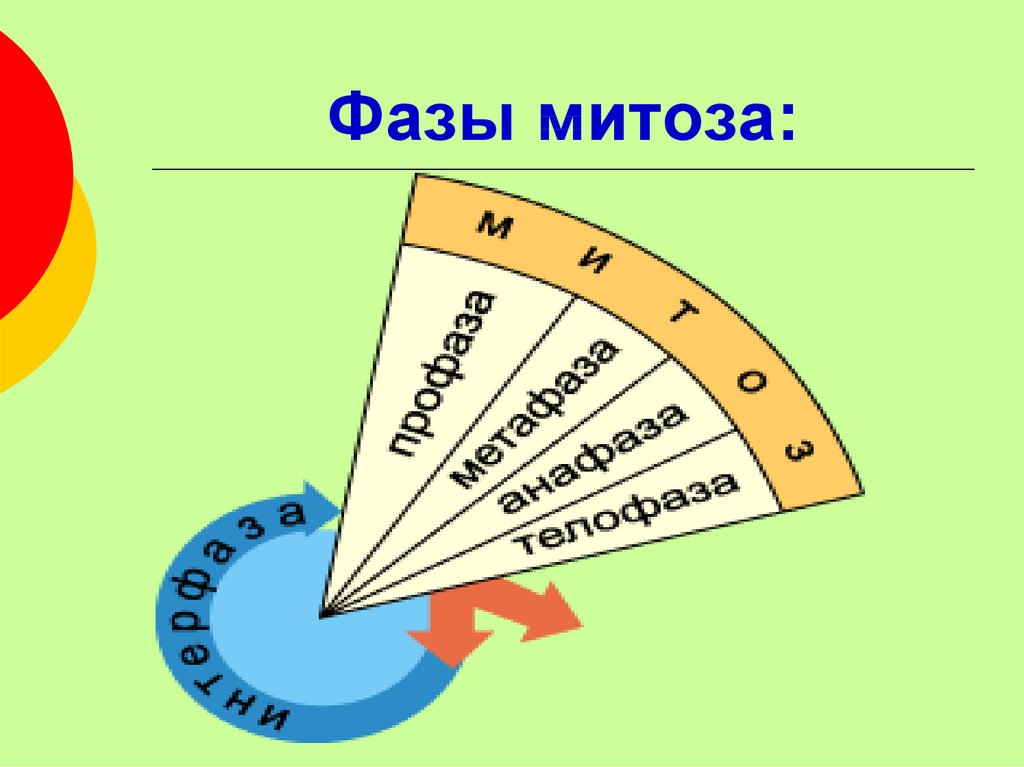 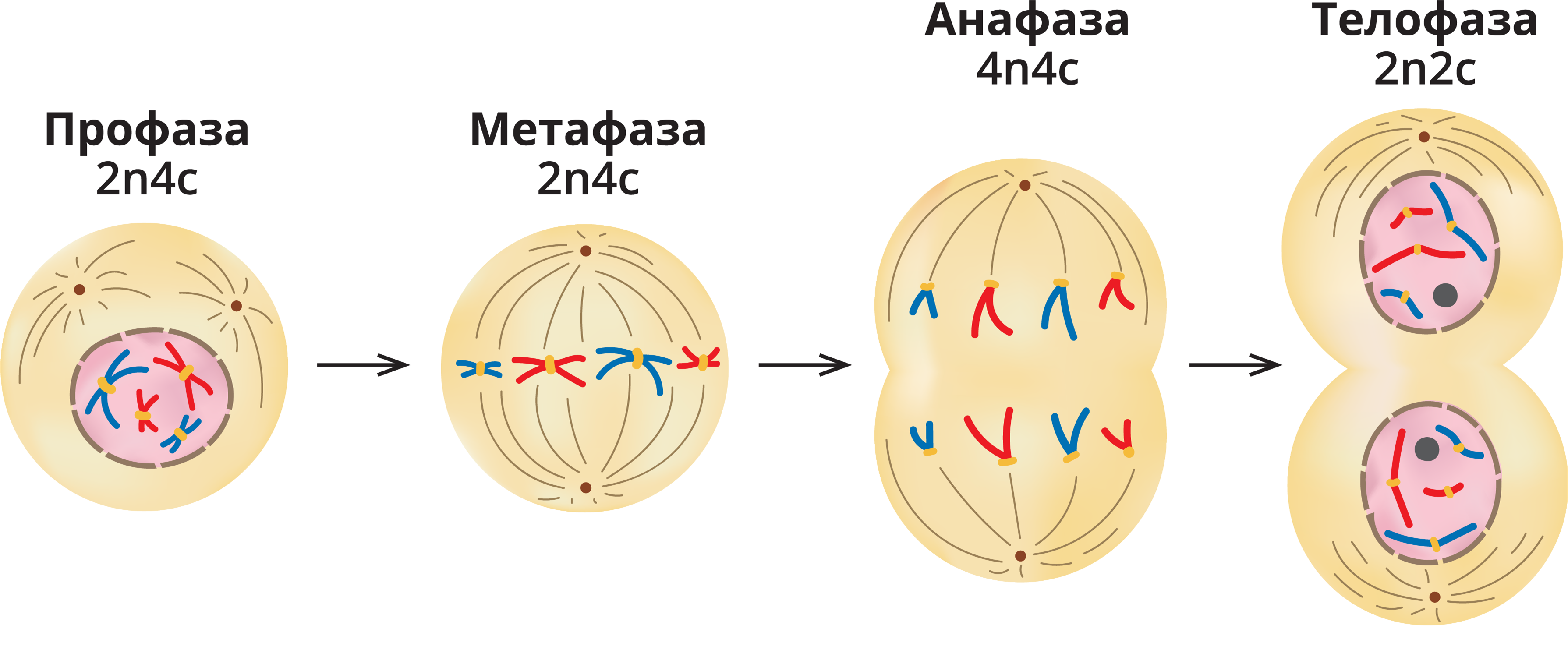 Митоз.Амитоз.
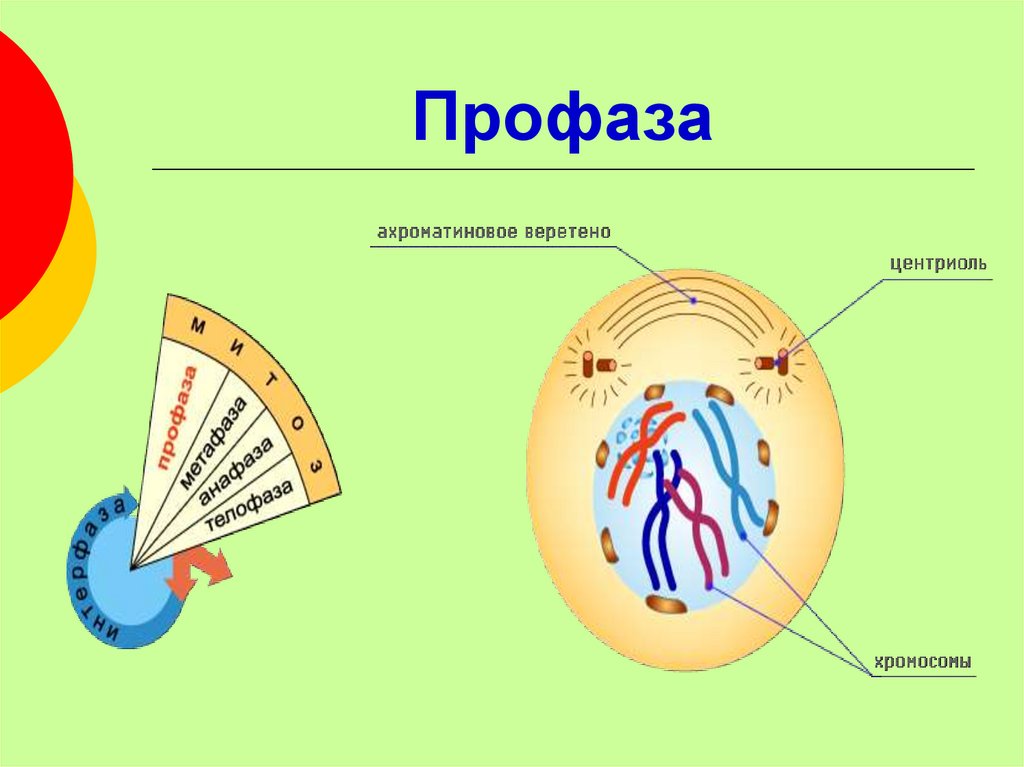 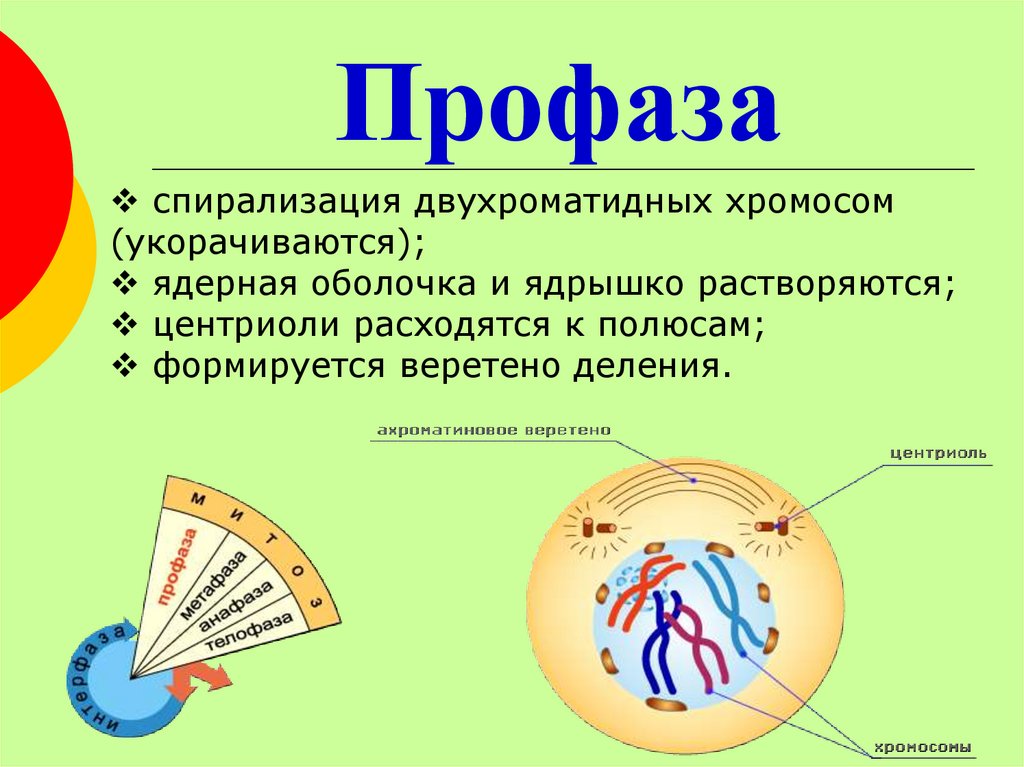 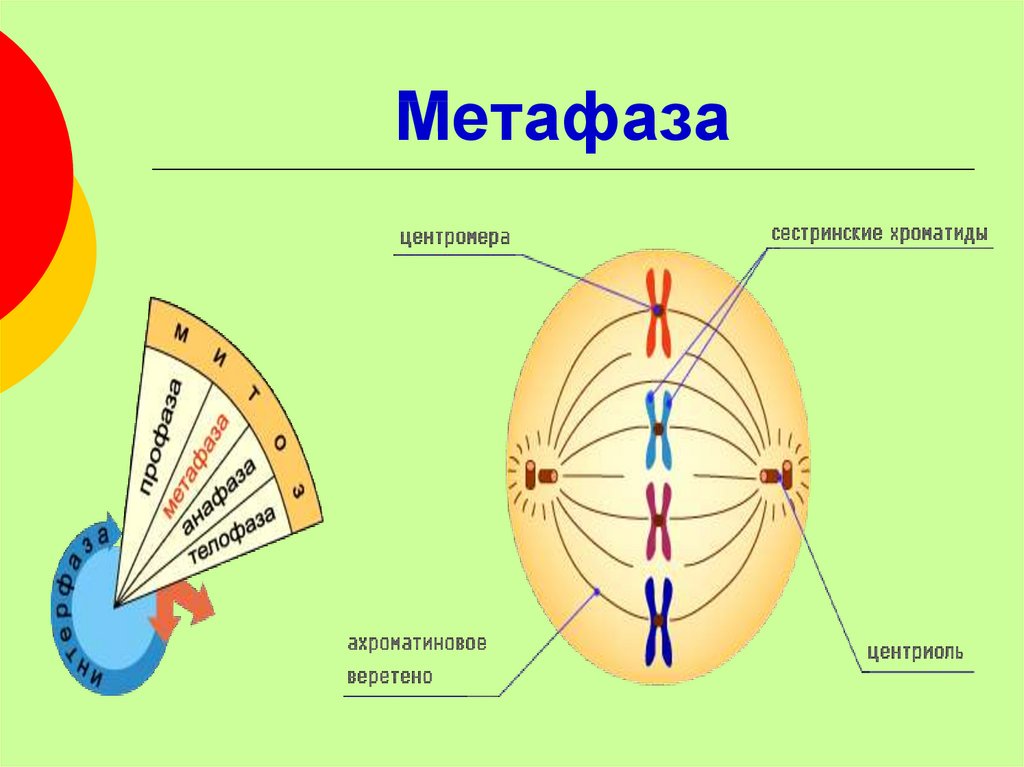 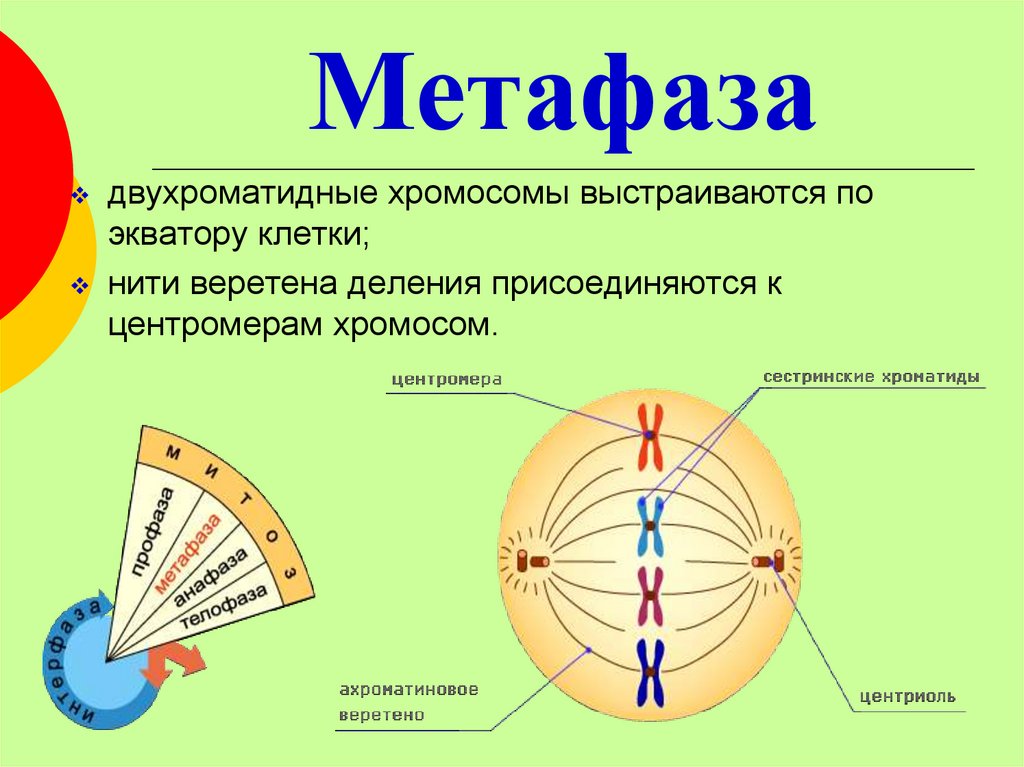 Митоз.Амитоз.
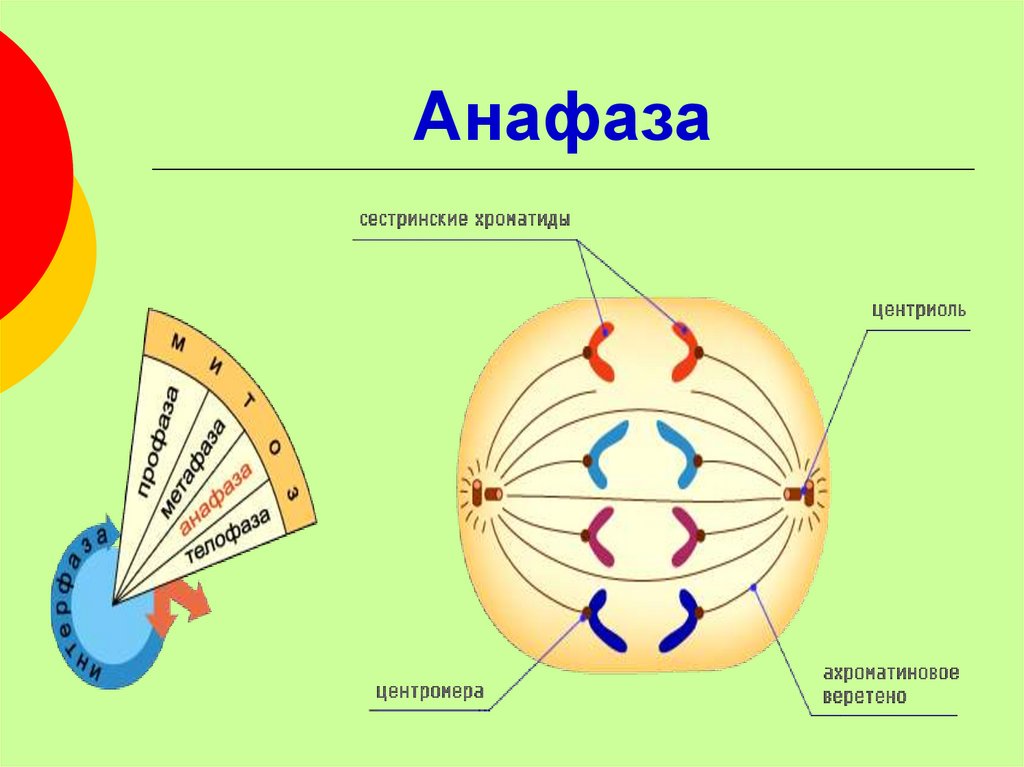 Митоз.Амитоз.
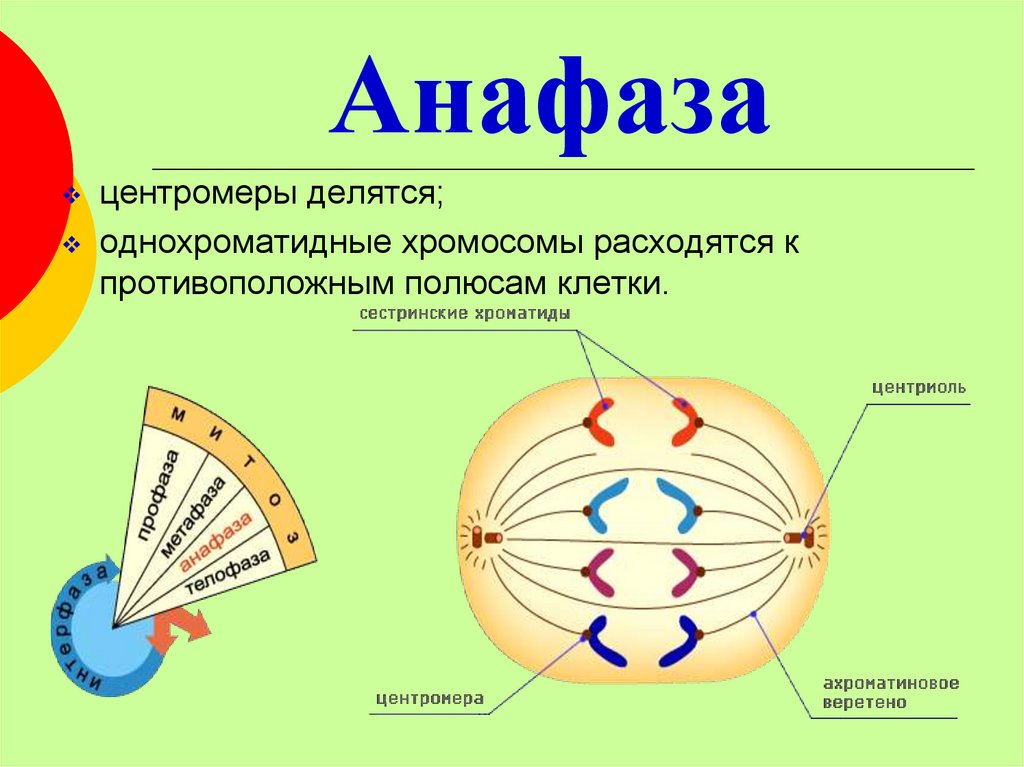 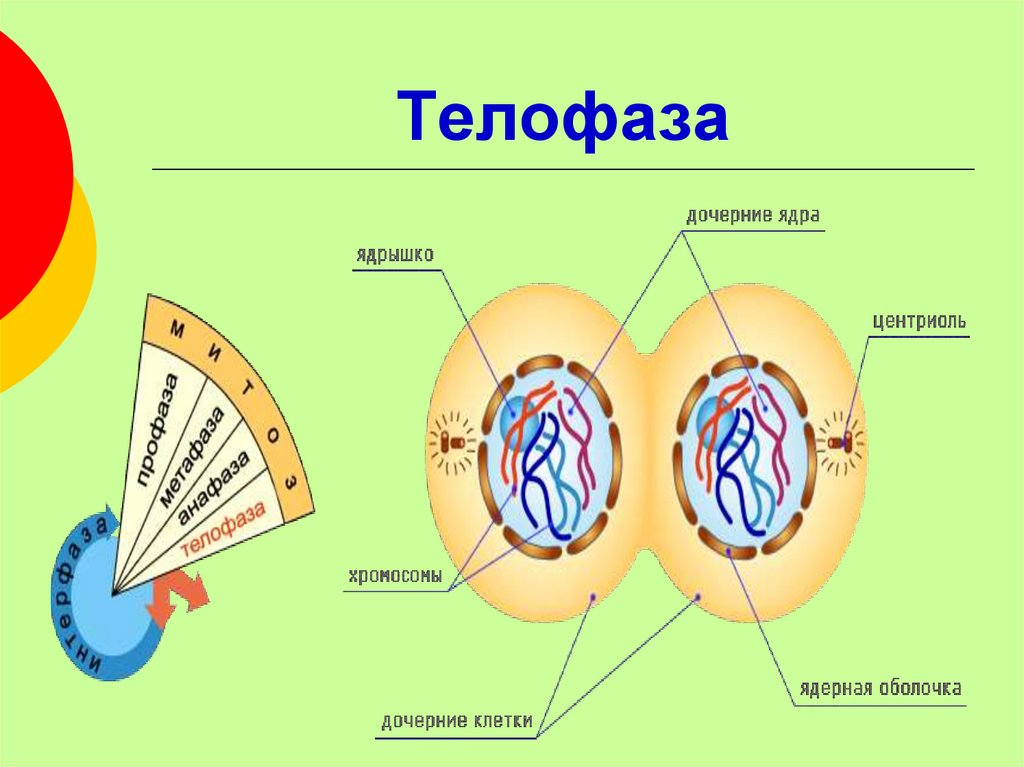 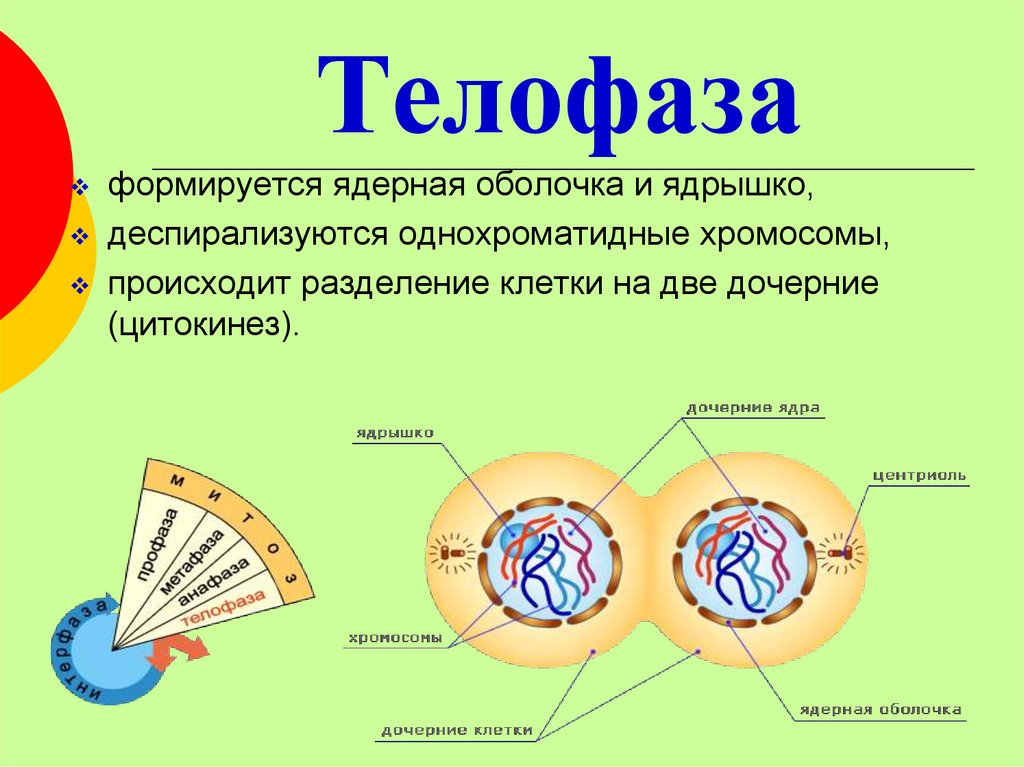 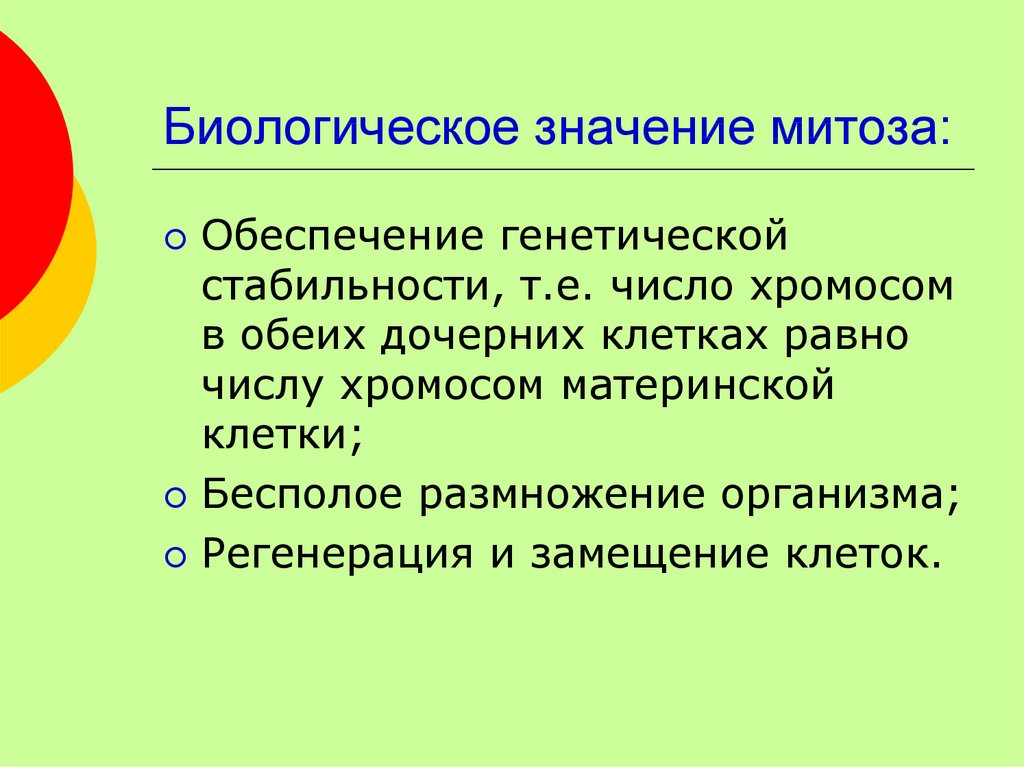 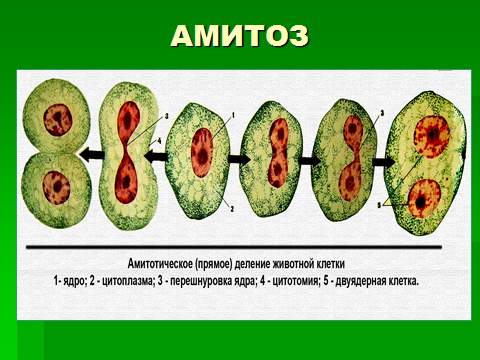